1.02 Graphs of Linear Inequalities
Unit: Optimization
Important Parts of Linear Inequalities
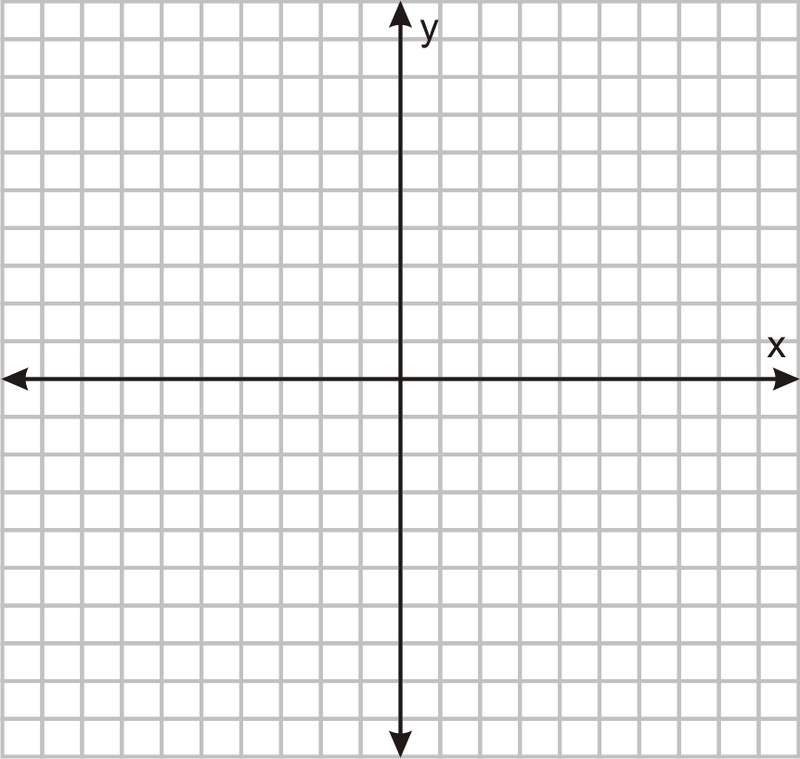 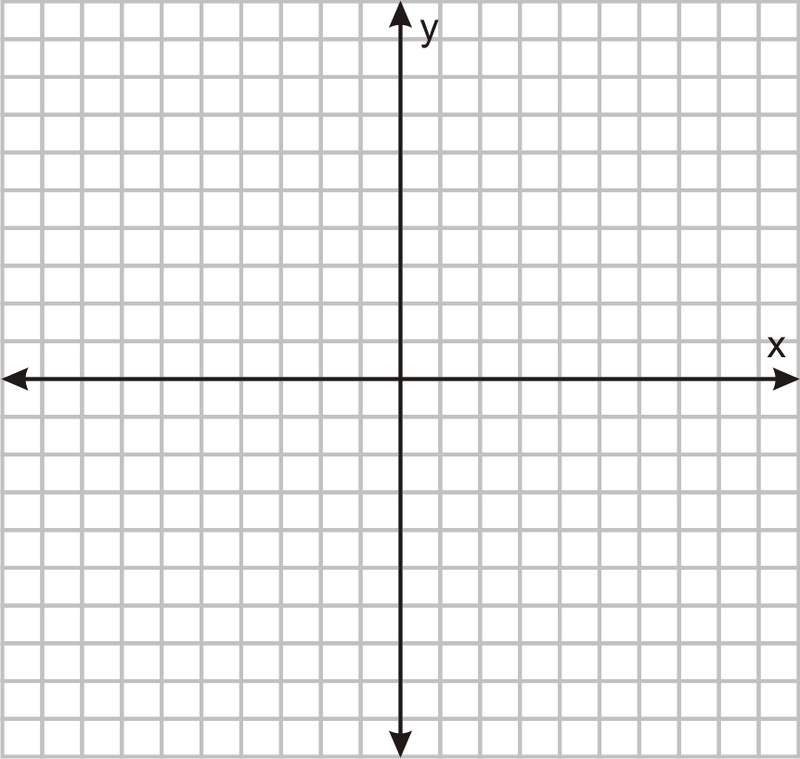 Boundary Line
Halfplane
Solution Set
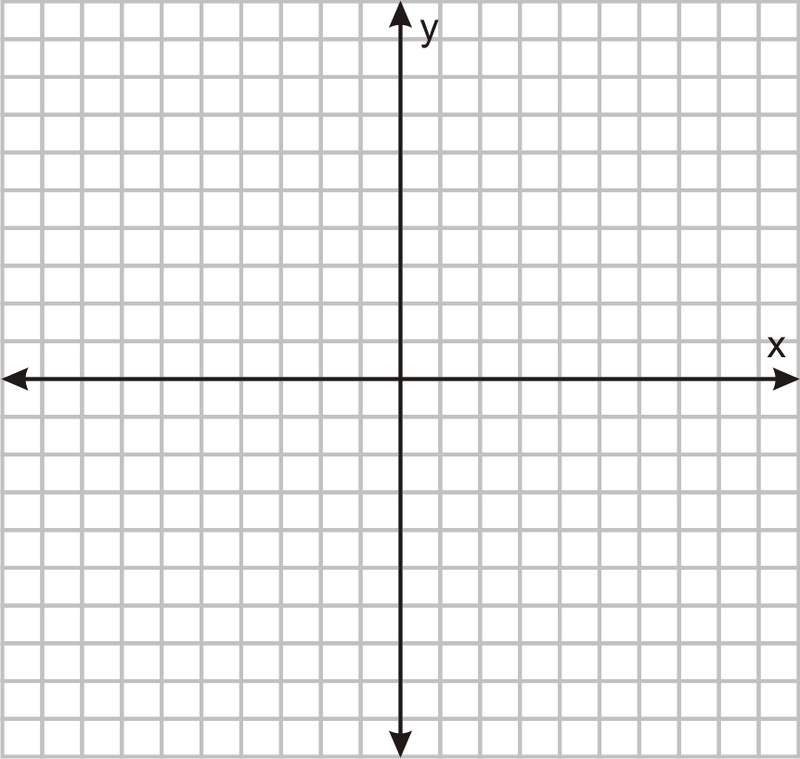 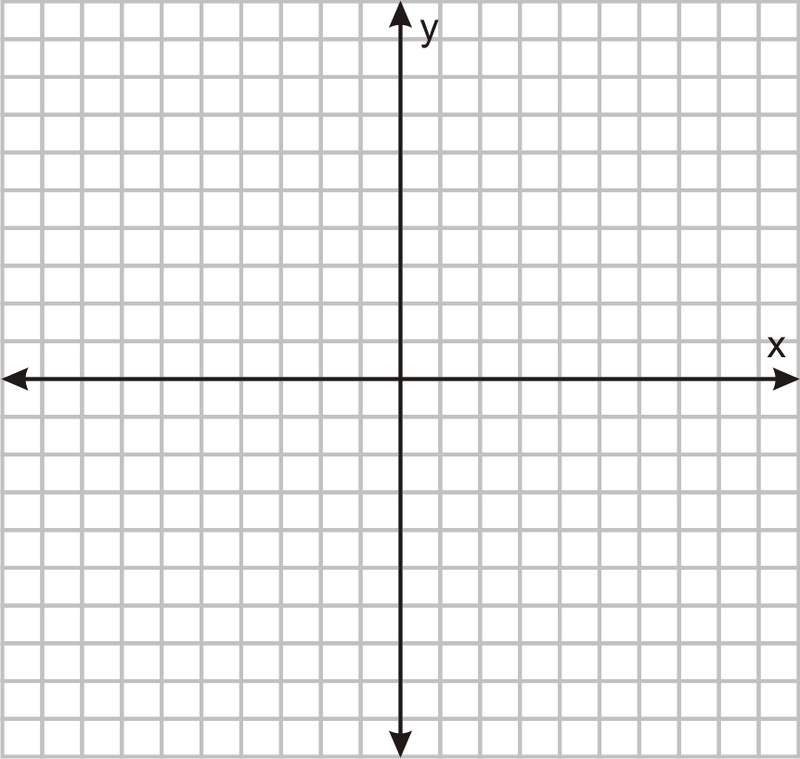 Boundary Line
Halfplane
Solution Set
Working With Inequalities
Practice
Finding the Rule of a Linear Inequality
From the graph
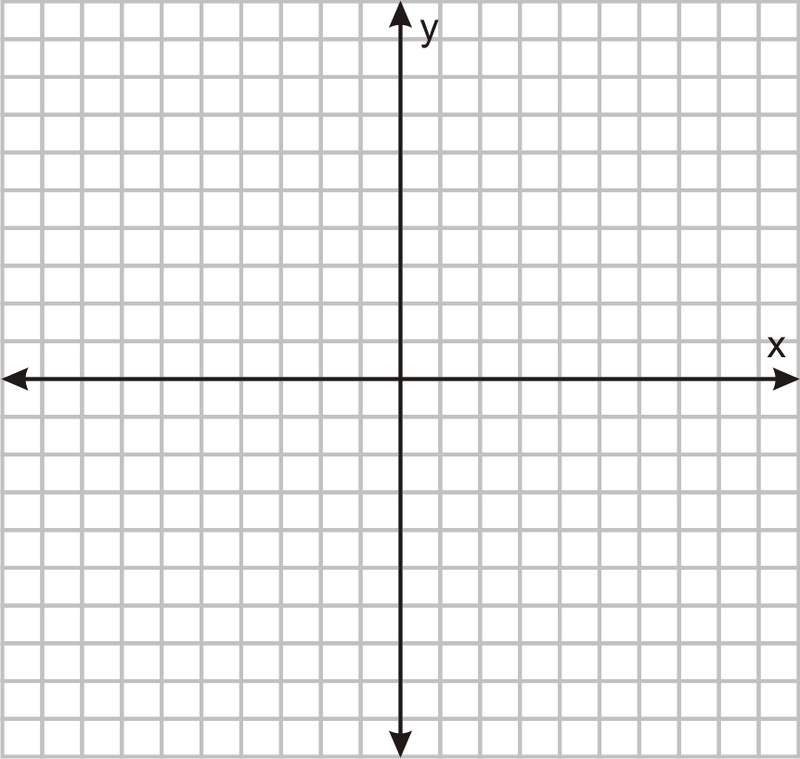 Practice
Visions
Page: 11 #2, 3, 8, 11
Day
2
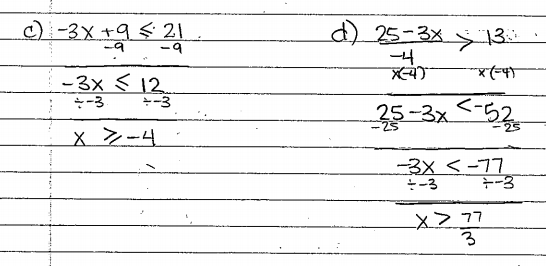 Page 11 #2
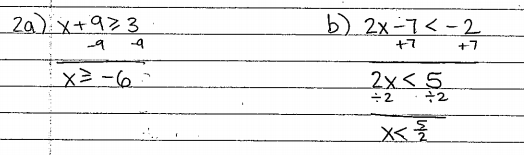 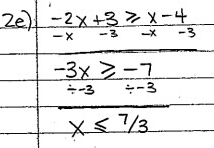 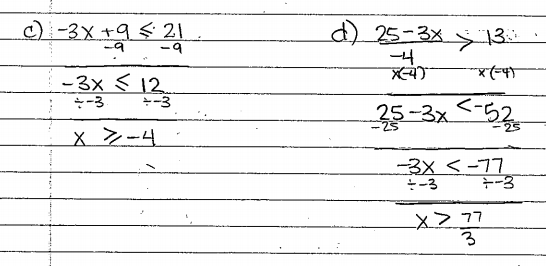 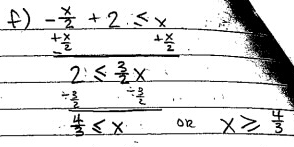 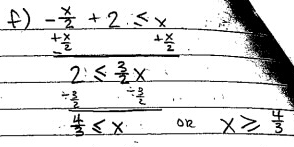 Page 11 #3a
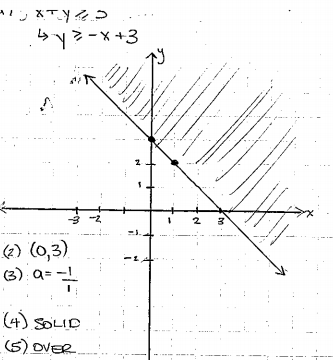 Page 11 #3b
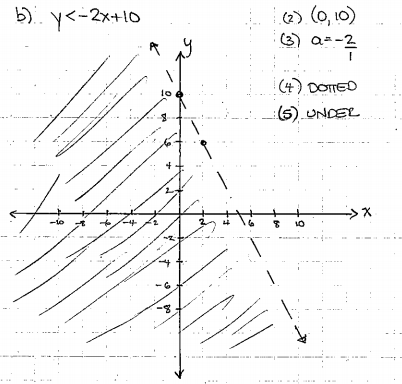 Page 11 #3C
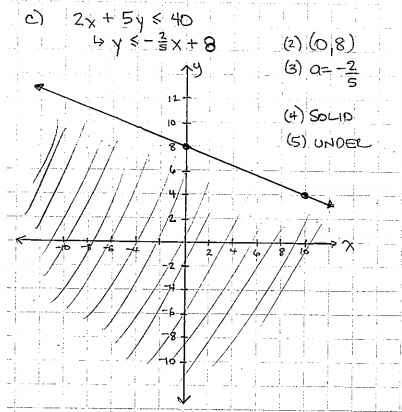 Page 11 #3D
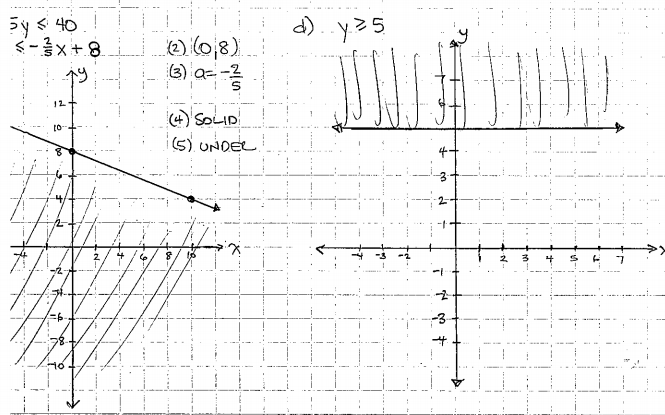 Page 11 #3E
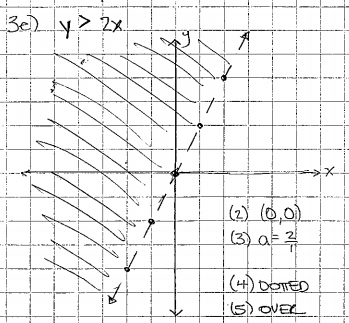 Page 11 #3E
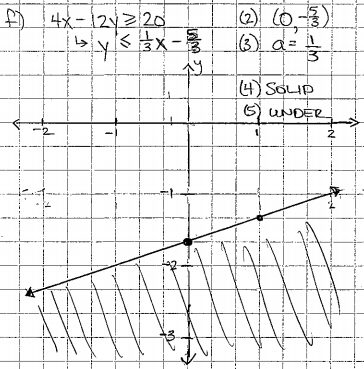 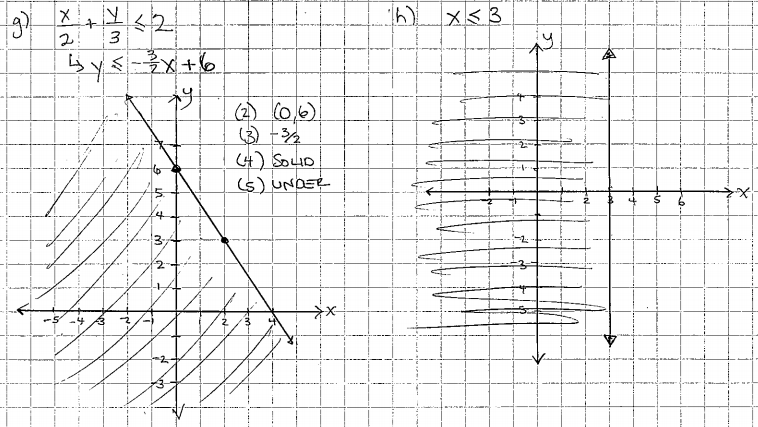 Page 11 #3g
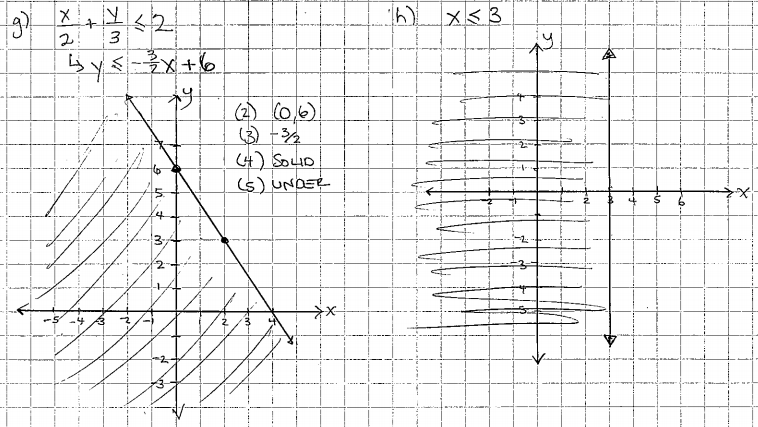 Page 11 #3H
Page 11 # 8
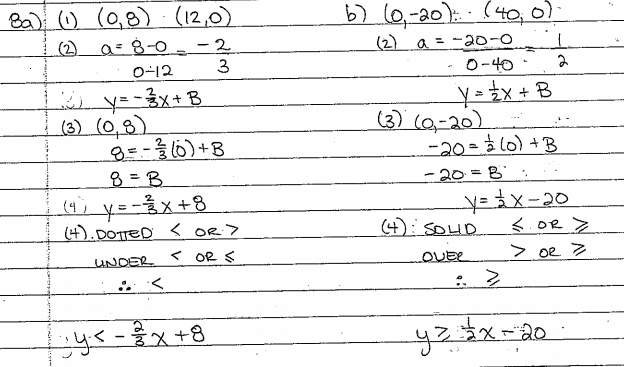 Page 11 # 8
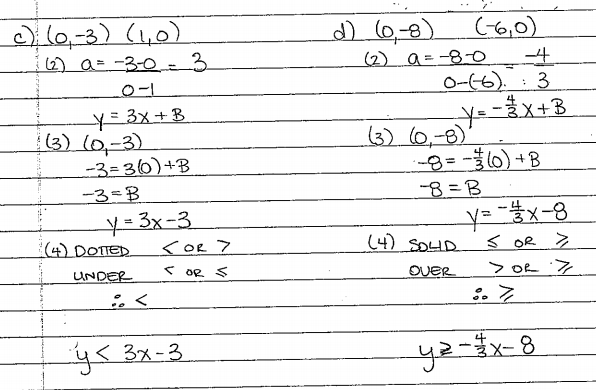 Page 11 # 11
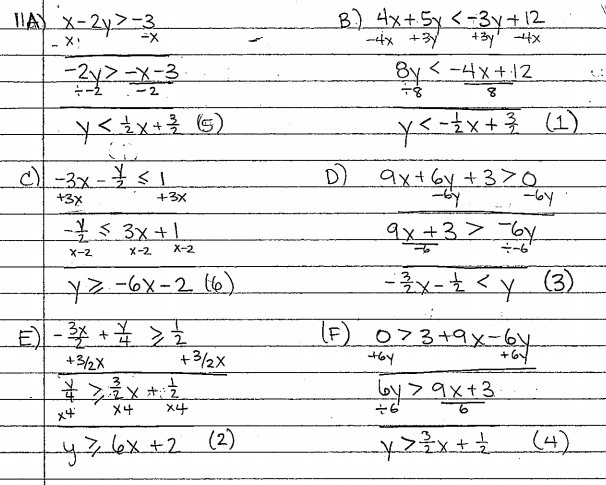 Practice
Visions
Page: 12 #7, 9, 12
Page 11 # 7
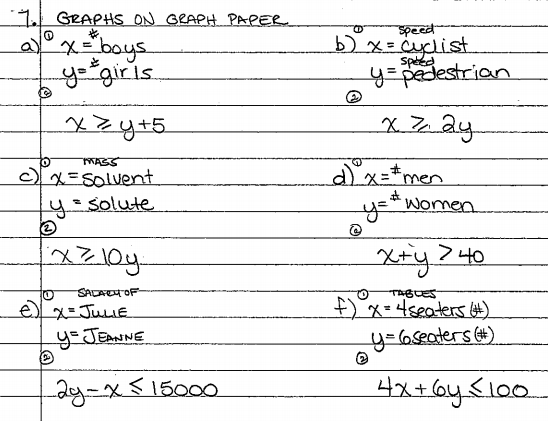 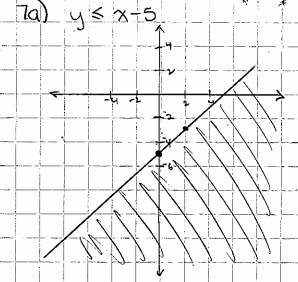 Page 11 # 7
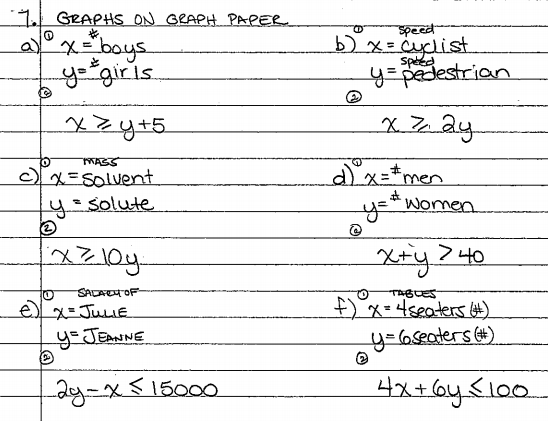 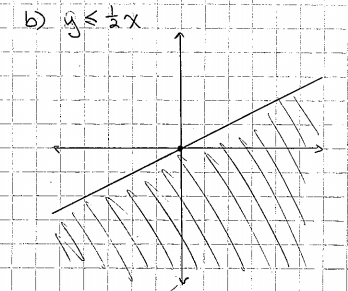 Page 11 # 7
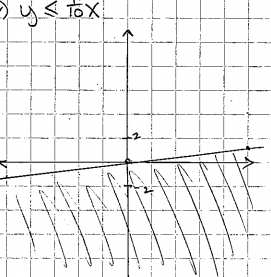 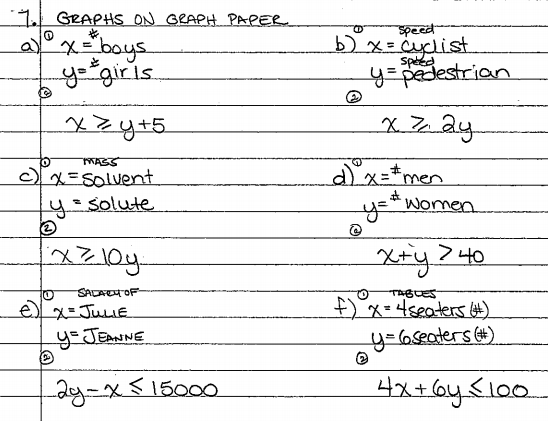 Page 11 # 7
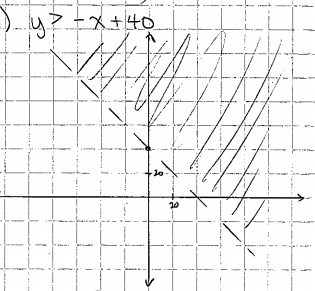 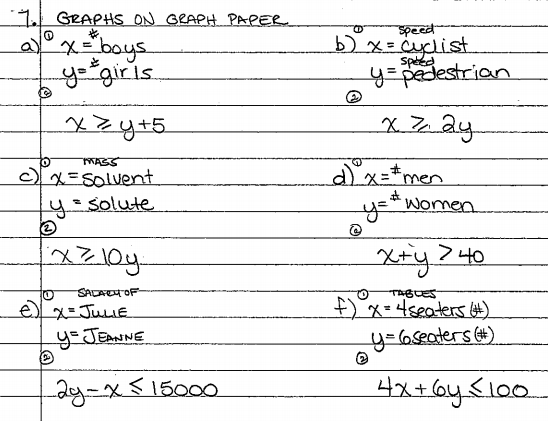 Page 11 # 7
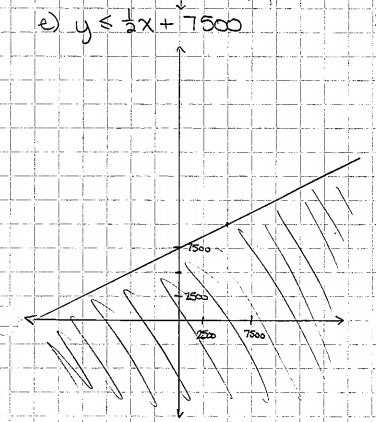 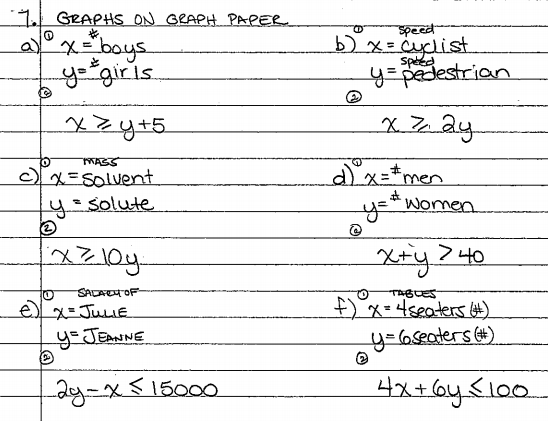 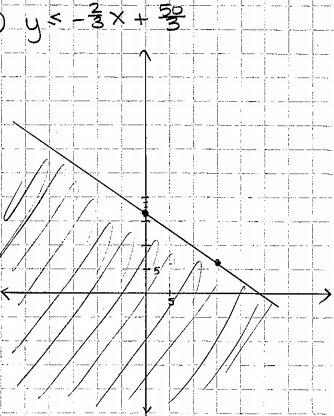 Page 11 # 7
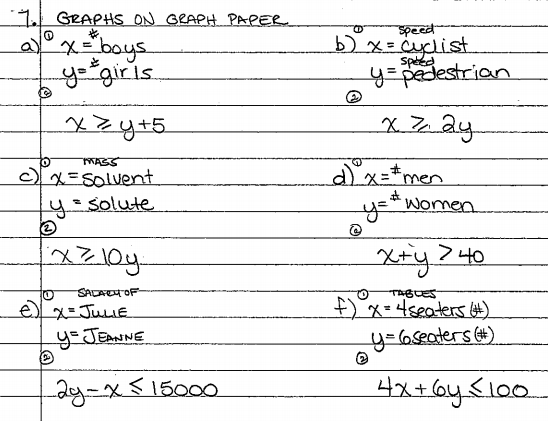 Page 11 #9
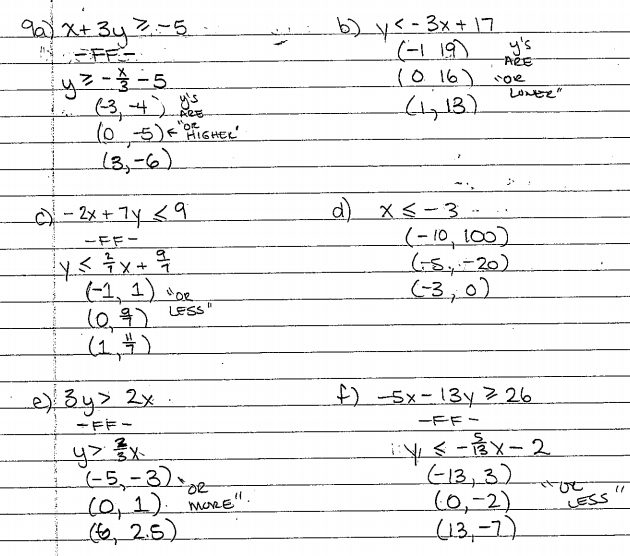 Page 11 #9
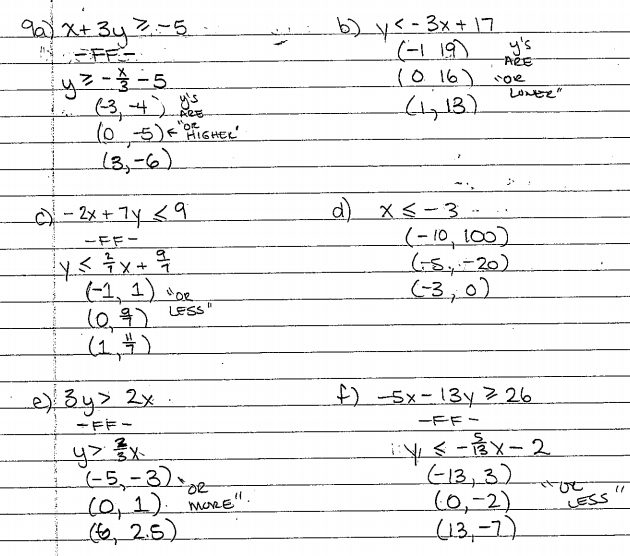 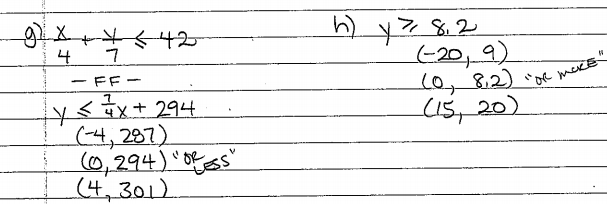 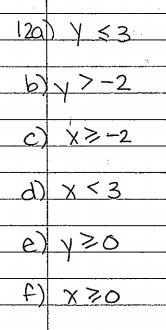 Page 11 #12